Figure 8 Top panel: false positives for HD 179949 (diamonds), HD 38382 (triangles) and HD 20782 (squares) as a ...
Mon Not R Astron Soc, Volume 392, Issue 2, January 2009, Pages 641–654, https://doi.org/10.1111/j.1365-2966.2008.14051.x
The content of this slide may be subject to copyright: please see the slide notes for details.
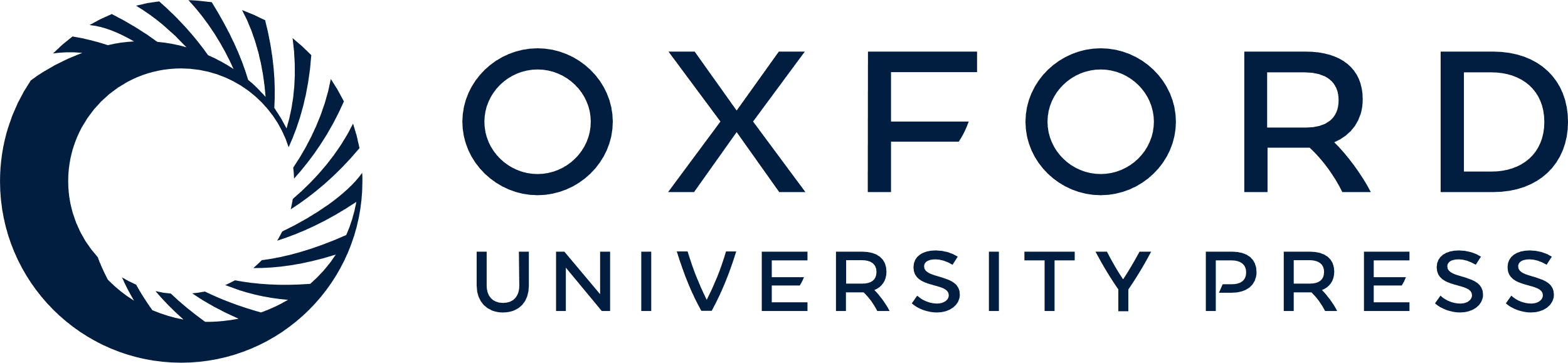 [Speaker Notes: Figure 8 Top panel: false positives for HD 179949 (diamonds), HD 38382 (triangles) and HD 20782 (squares) as a function of input eccentricity. Bottom panel: false positives of each of the HD 179949 subsets – the full set of 56 epochs (triangles), the 28 epoch subset (crosses) and the 14 epoch subset (circles) – demonstrating the significant increase in false positive detections at low observation density. A dotted line is shown at the 1 per cent false positive level.


Unless provided in the caption above, the following copyright applies to the content of this slide: © 2008 The Authors. Journal compilation © 2008 RAS]